Univerzitet u Beogradu 
Fakultet veterinarske medicine
Katedra za fiziologiju i biohemiju
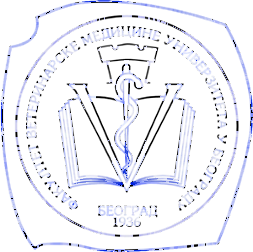 Vežba X
Određivanje broja leukocita
Određivanje leukocitarne formule
Ključna pitanja i zadaci
Zadatak

Odrediti broj leukocita u uzorku krvi.
Odrediti apsolutnu i relativnu leukocitarnu formulu.

 Obavezan rezultat u svesci!
Poreklo leukocita?
Uloge leukocita?
Podela leukocita?
Morfologija različitih vrsta leukocita?
Pojmovi leukocitoza i leukopenija?
Postupak određivanja broja leukocita?
Postupak određivanja leukocitarne formule?
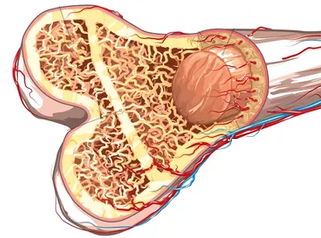 Leukociti i njihovo poreklo
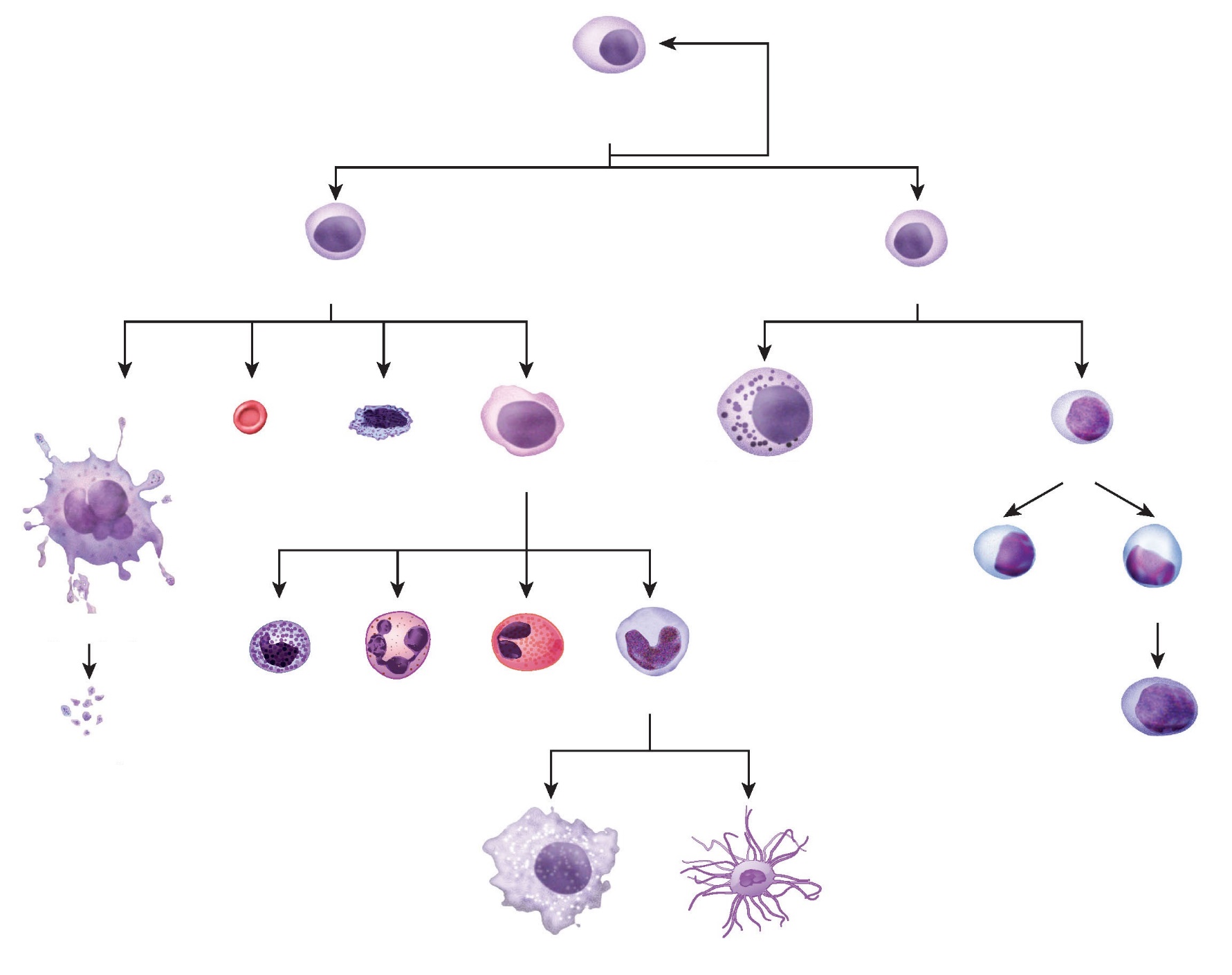 Leukociti su ćelije krvi koje imaju jedro.
Samoobnova
MĆH
Zajednički mijeloidni progenitor
Zajednički limfoidni progenitor
Citokini
Mali limfociti
Eritrocit
Mastocit
Mijeloblast
NK ćelija
T limfocit
B limfocit
Megakariocit
Bazofil
Neutrofil
Eozinofil
Monocit
Plazma ćelija
Trombociti
Makrofag
Dendritična ćelija
Podela leukocita
Granulociti (polimorfonukleari)
Agranulociti (mononukleari)
Neutrofilni granulocit
Limfocit
Eozinofilni granulocit
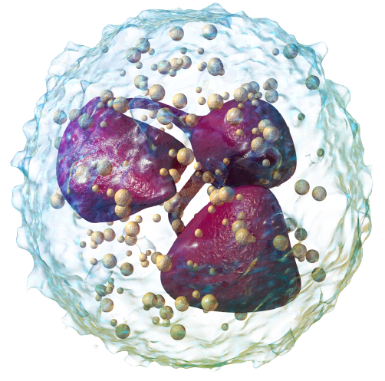 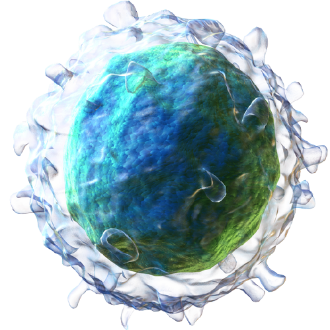 Neutrofilni granulociti
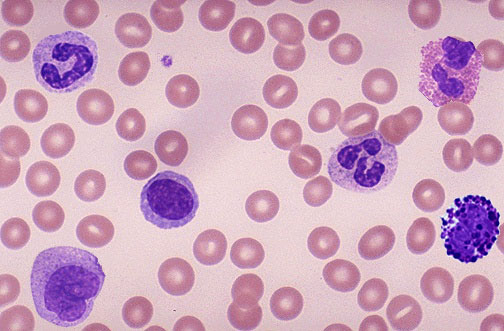 Limfociti
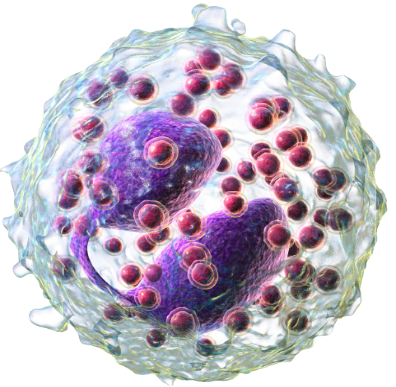 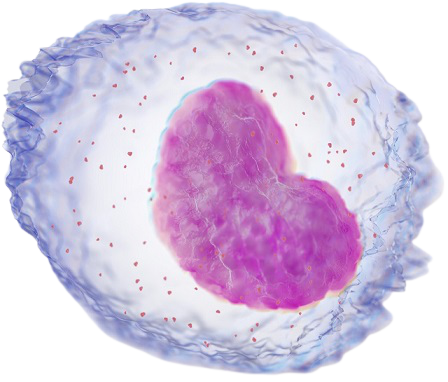 Eozinofilni granulociti
Monociti
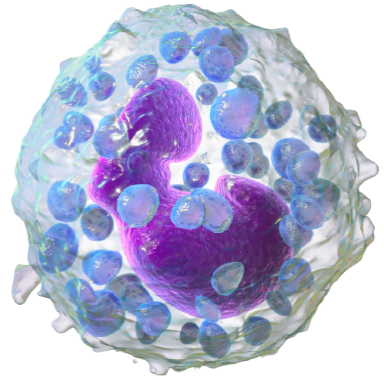 Bazofilni granulociti
Leukociti se razlikuju po svojoj veličini, 
građi jedra, prisustvu i načinu bojenja granula.
Monocit
Bazofilni
granulocit
Sposobnosti leukocita
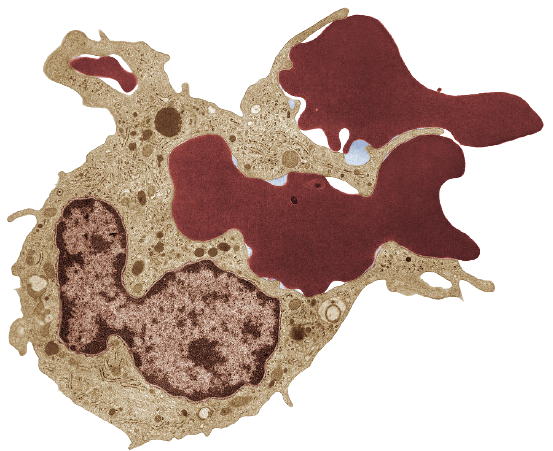 1. Dijapedeza
2. Ameboidno kretanje
3. Hemotaksa
4. Fagocitoza
Zahvaljujući ovim sposobnostima, leukociti ostvaraju ulogu u zaštiti organizma od štetnih agenasa.
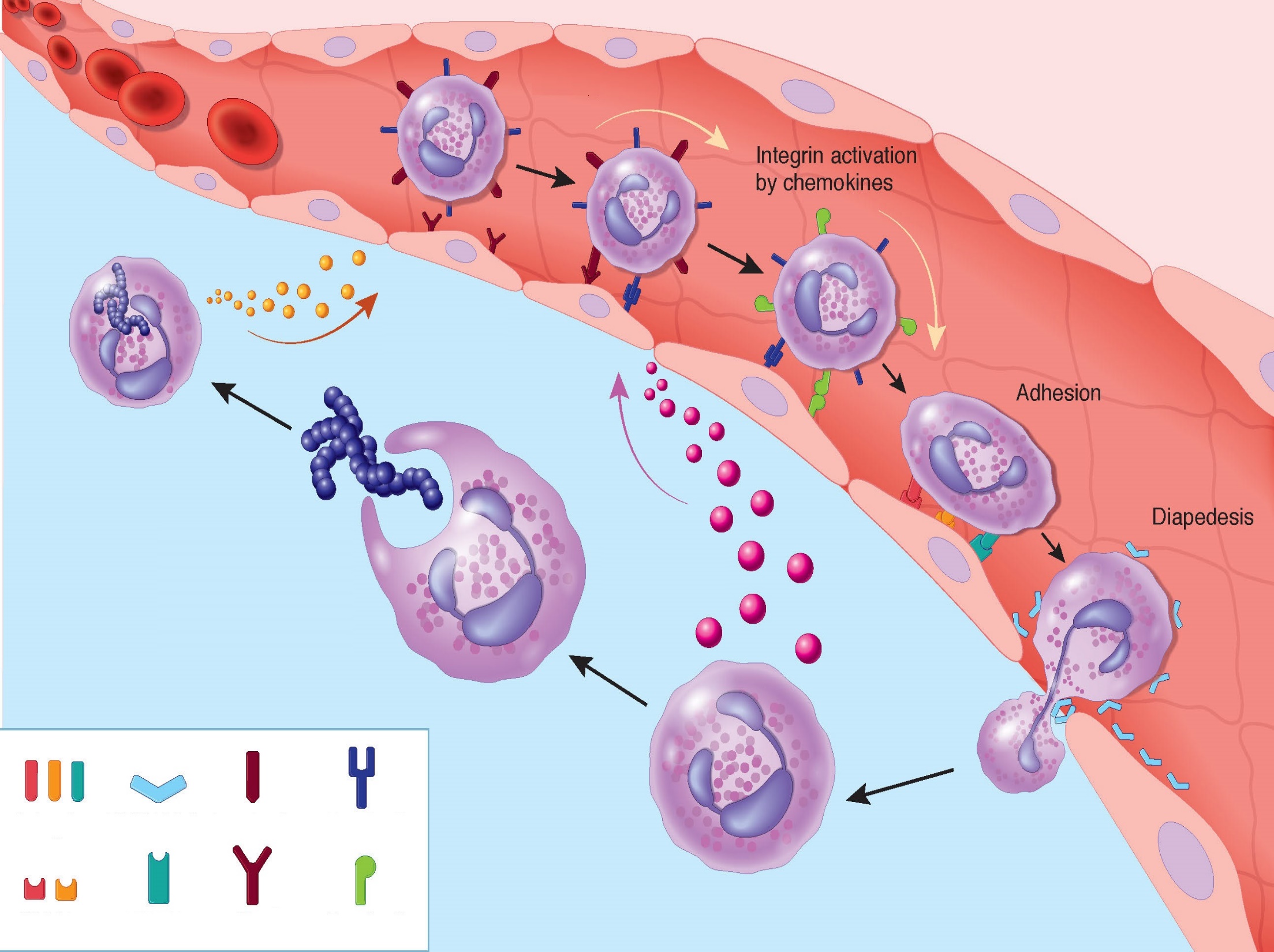 Kotrljanje
Aktivacija integrina
Citokini
(IL-6, TNFα)
Adhezija
Dijapedeza
Fagocitoza
Hemokini
Ag-At kompleksi
Štetni agensi
Oštećeno tkivo
Integrini
PECAM-1
L-selektin
P-selektin
?
Hemotaksa
VCAM
ICAM
SLe
E-selektin
Fagocitoza
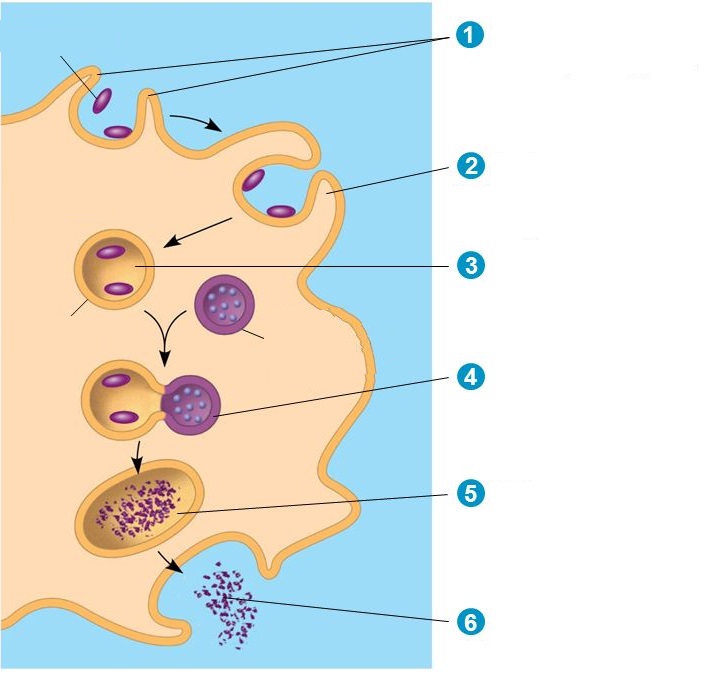 Patogen
1
Membrana fagocita obrazuje pseudopodije.
2
Pseudopodije okružuju patogena.
Fagozom.
3
Fagozom
Lizozom
4
Fuzija fagozoma i lizozoma
(nastanak fagolizozoma).
Destrukcija patogena.
5
Eliminacija ostataka patogena.
6
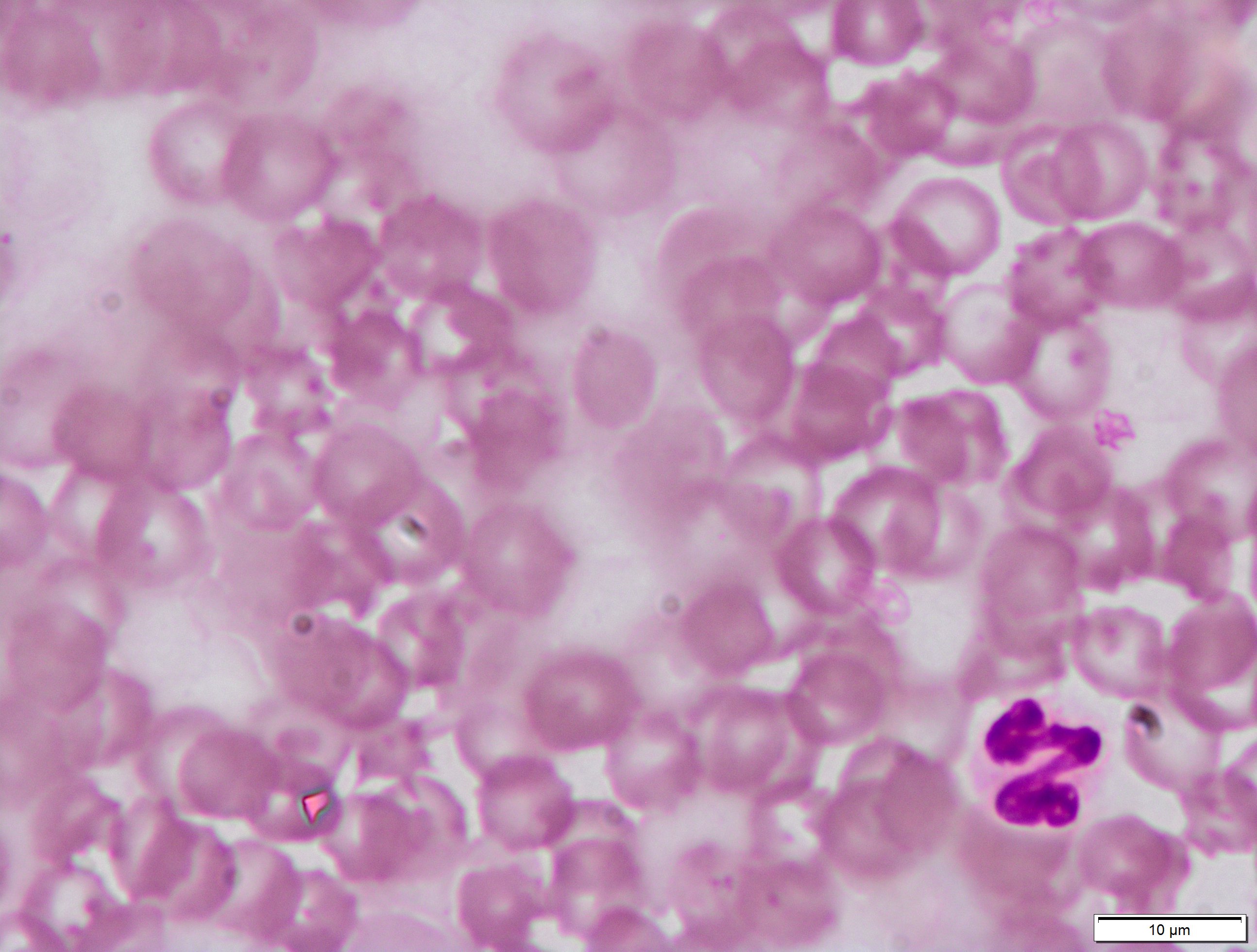 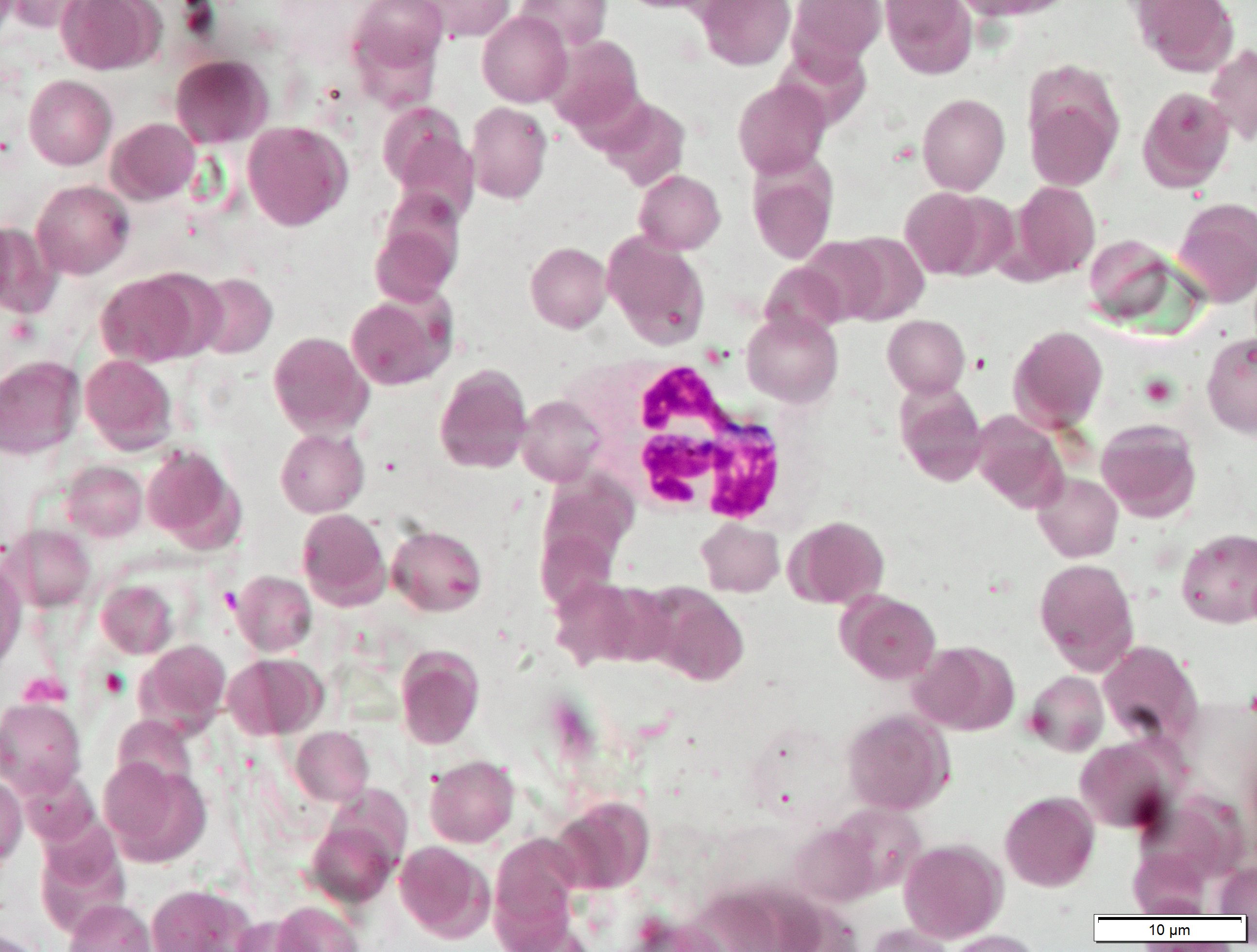 Neutrofilni granulociti
Neutrofili imaju segmentirano jedro (1 – 5 segmenata).
Neutrofilija – povećanje broja neutrofilnih granulocita.
Broj segmenata raste kako neutrofili „stare“ (skretanje u desno).
Neutropenija – smanjenje broja neutrofilnih granulocita.
Neutrofilni granulociti su dominantno zastupljeni leukociti u krvi mačke, psa i konja.
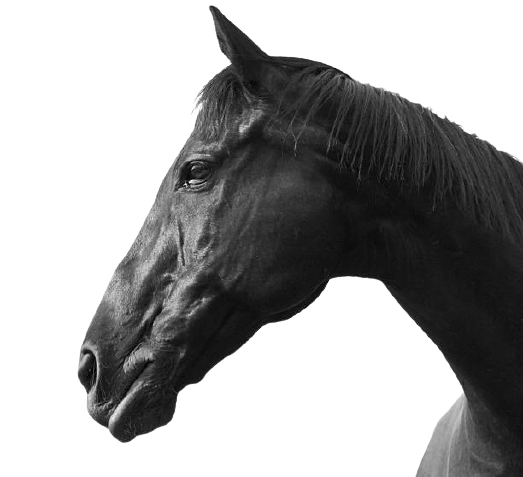 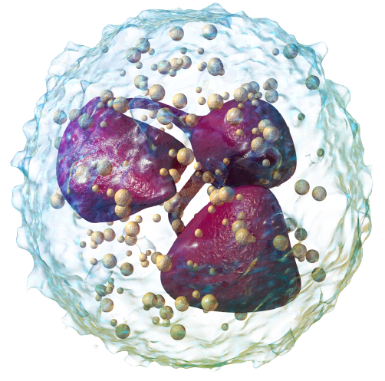 „Skretanje udesno“
„Skretanje ulevo“
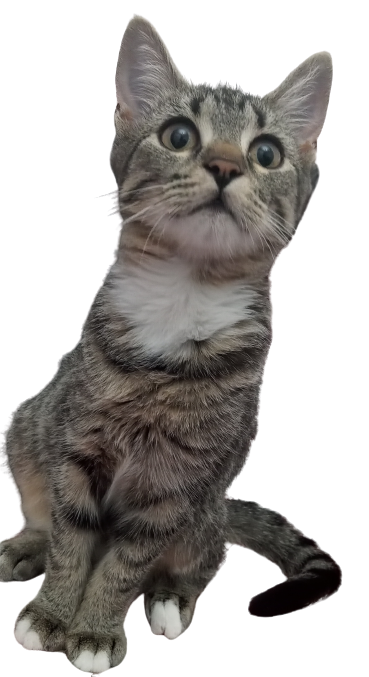 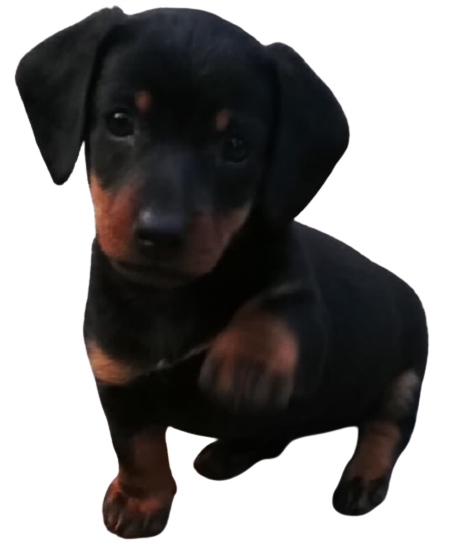 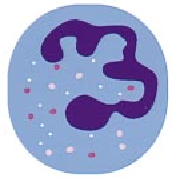 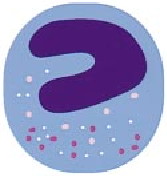 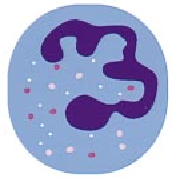 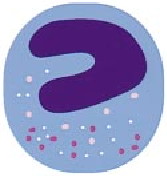 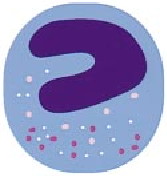 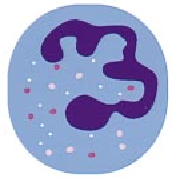 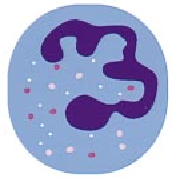 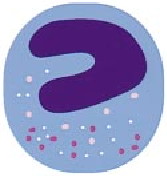 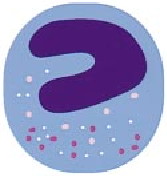 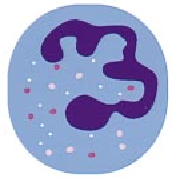 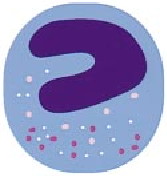 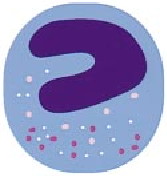 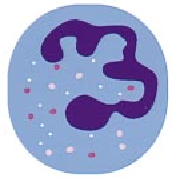 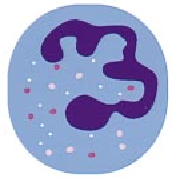 Bakterijske (gnojne) infekcije
Početna faza infektivnih bolesti
Aplastične promene kostne srži
Dejstvo kortikosteroida
Kolekcija Katedre za fiziologiju i biohemiju
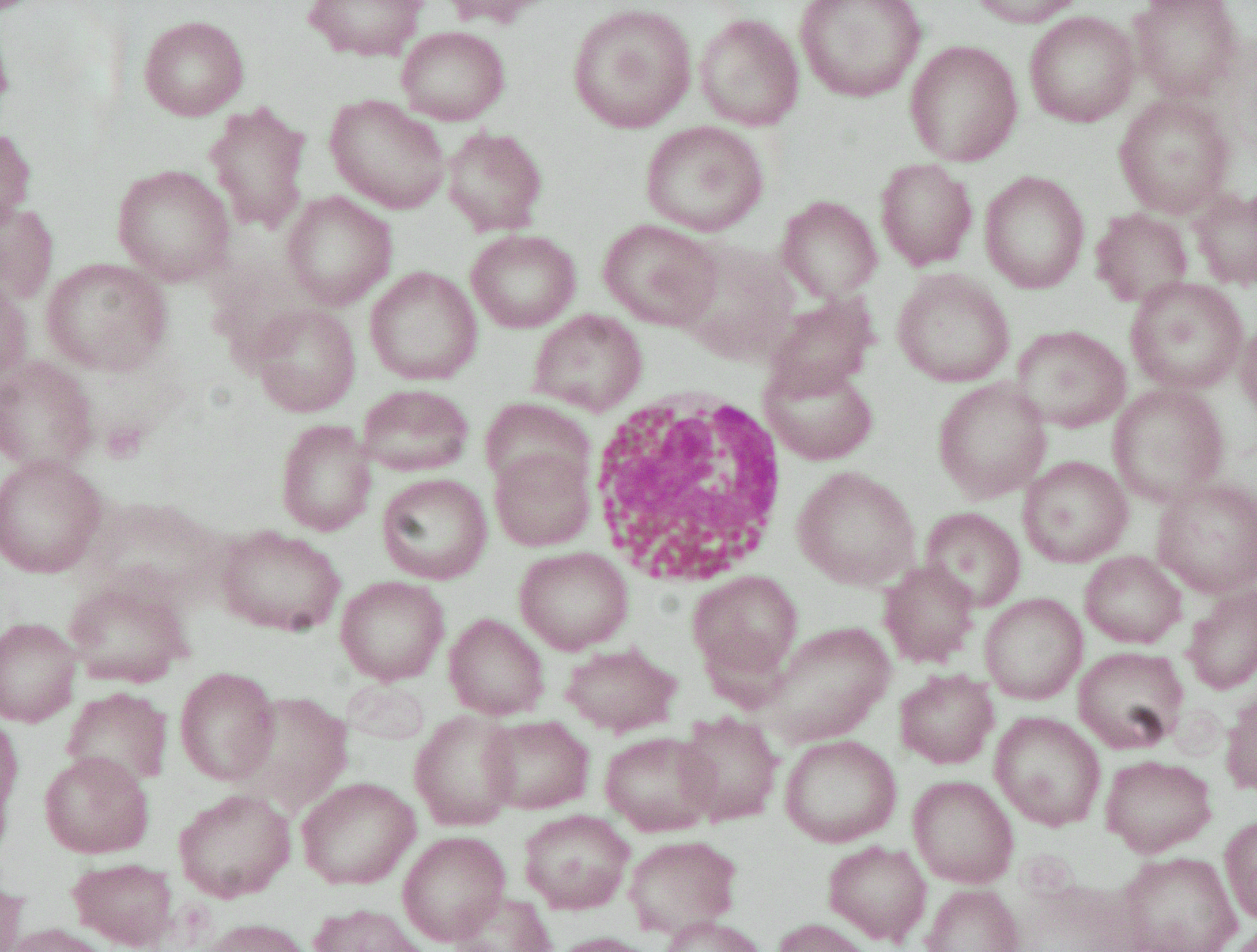 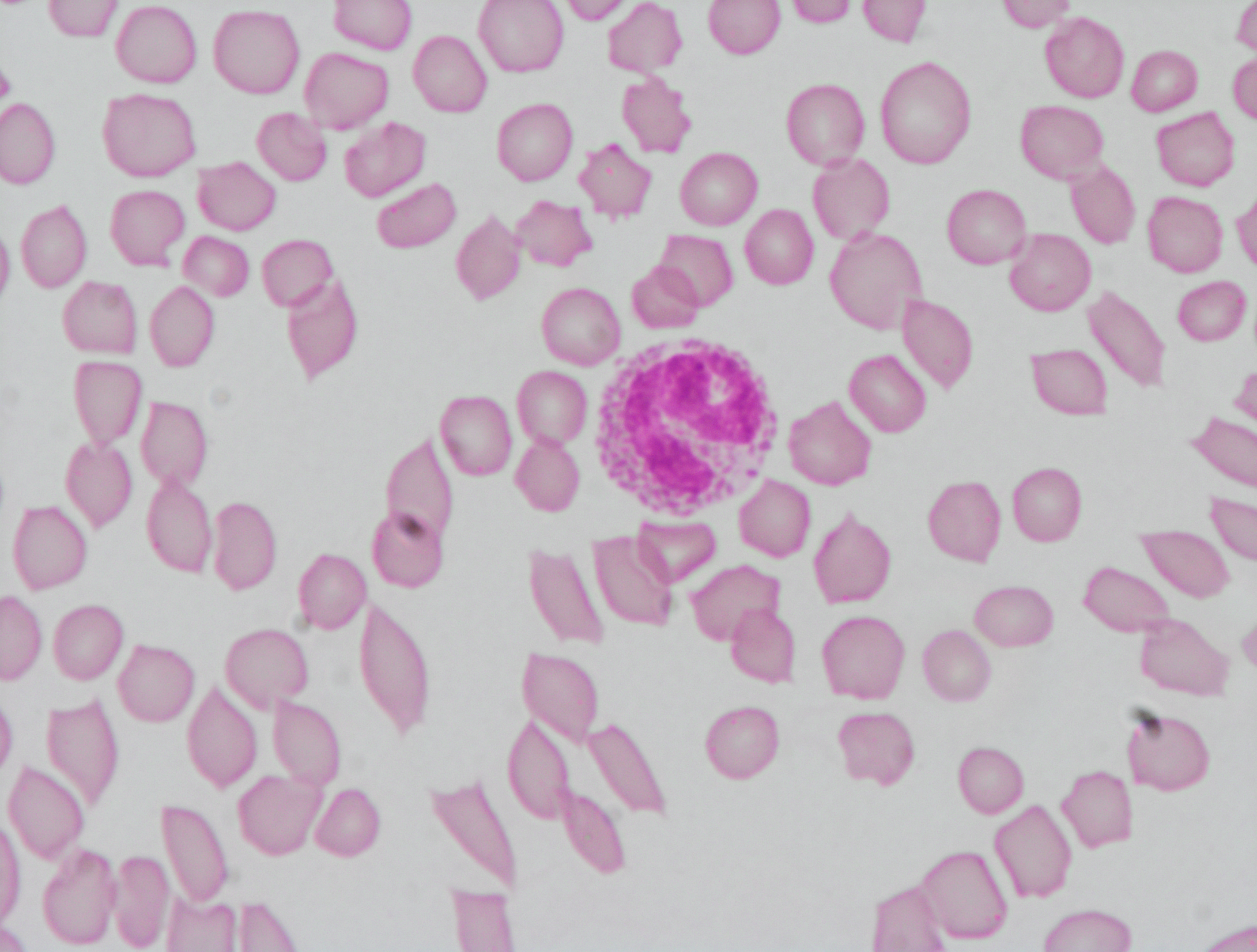 Eozinofilni granulociti
Jedro građeno iz dva segmenta (obliku bisaga).
Eozinofilni granulocit psa
Eozinofilni granulocit mačke
Granule u citoplazmi se boje crveno.
Zastupljenost u relativnoj leukocitarnoj formuli: 2 – 5 %.
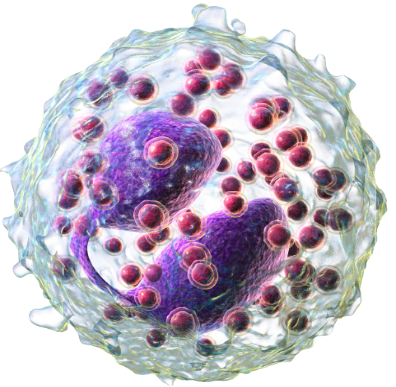 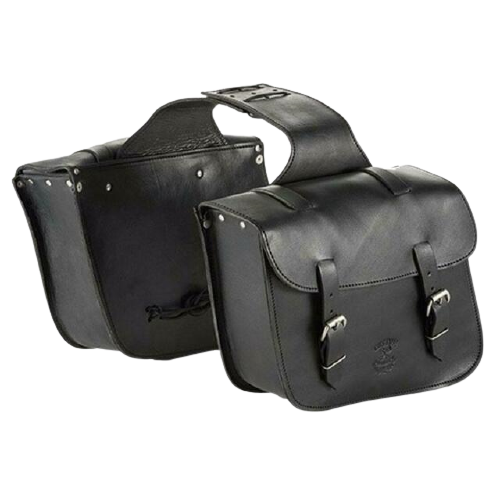 Eozinofilija
Alergijske reakcije
Parazitske invazije
Eozinopenija
Stres
Primena kortikosteroida
Kolekcija Katedre za fiziologiju i biohemiju
Kolekcija Katedre za fiziologiju i biohemiju
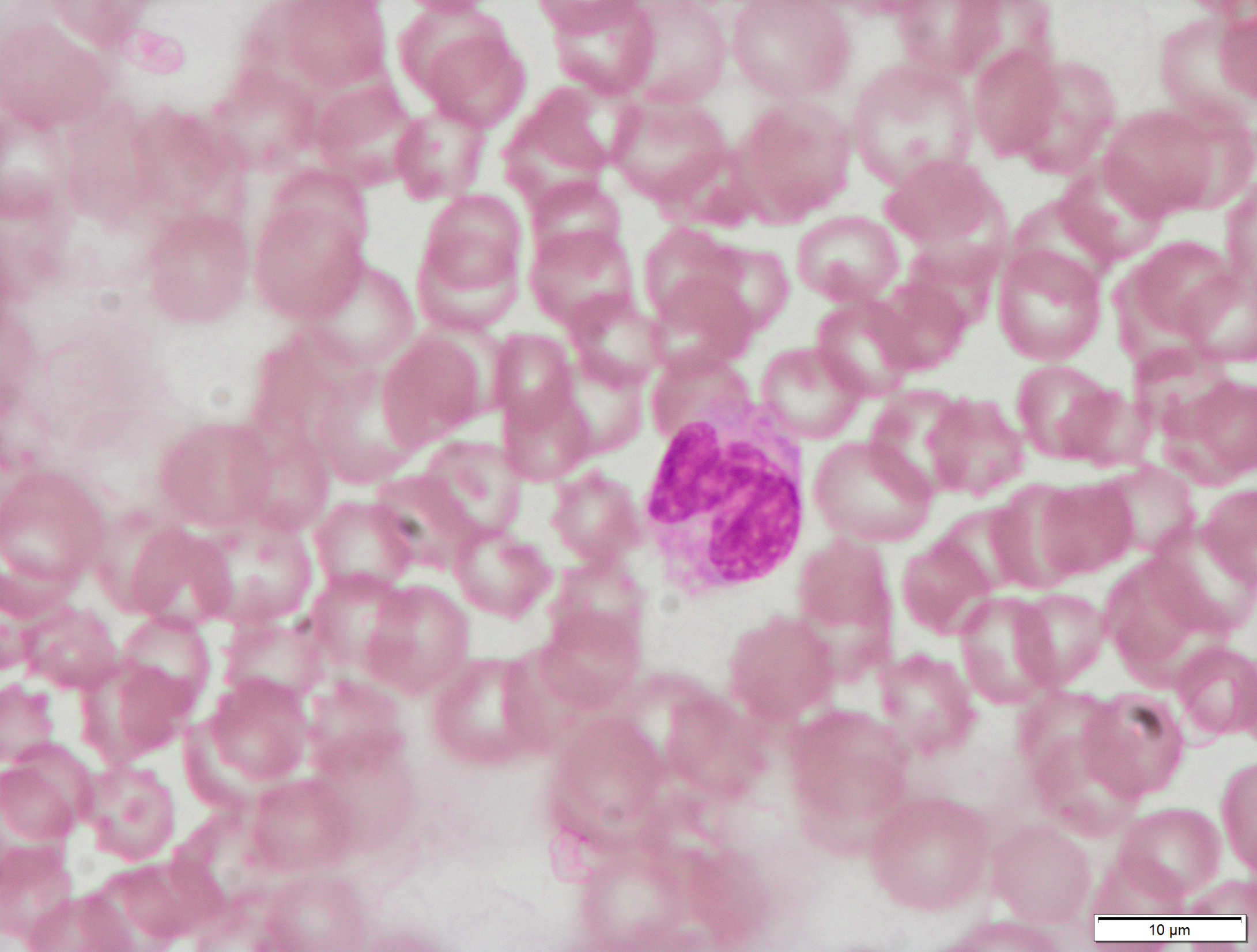 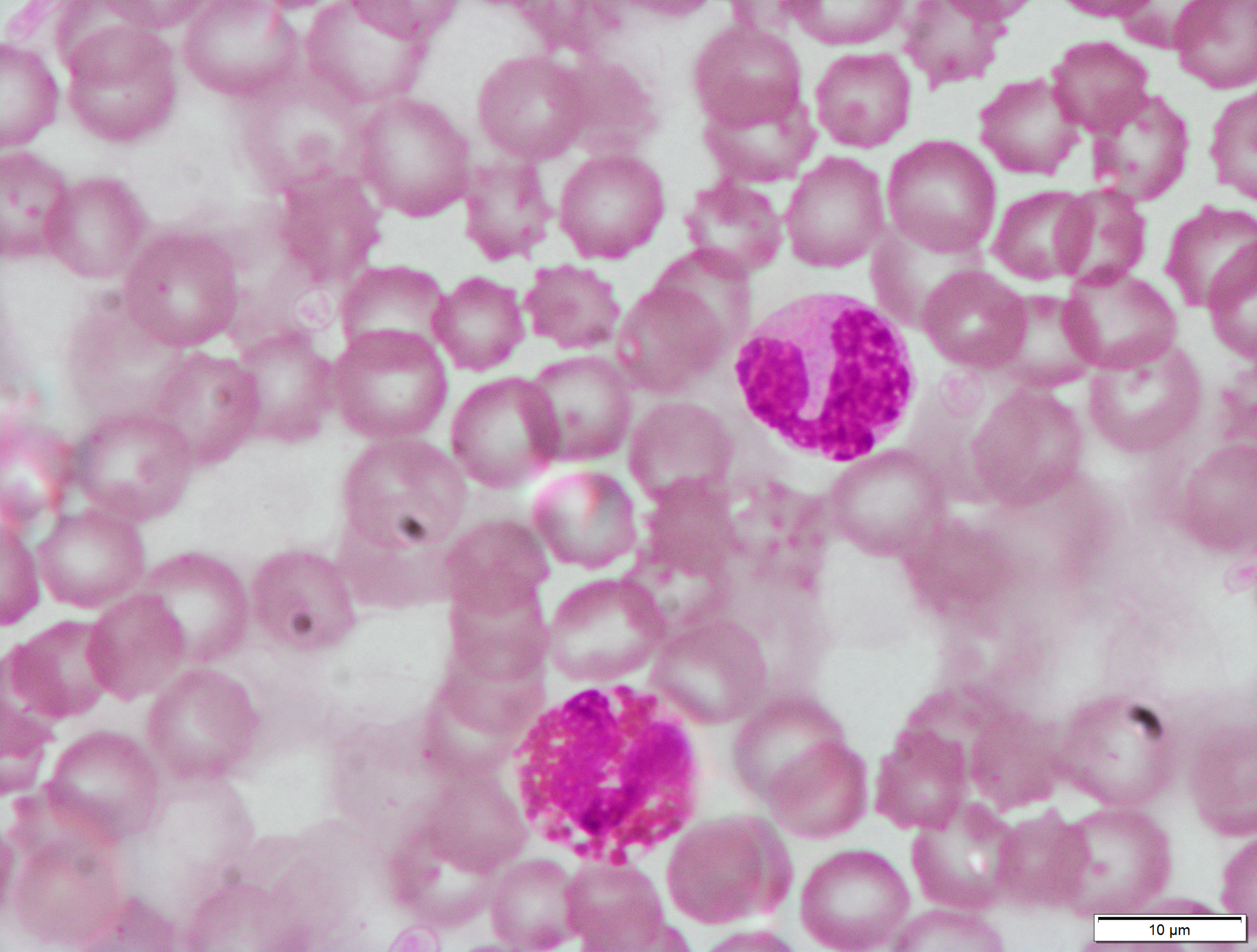 Bazofilni granulociti
Bazofili imaju jedro građeno iz dva segmenta.
Bazofilni granulocit psa
Granule u citoplazmi se boje plavo i sadrže heparin, histamin, leukotrijene i hemotaksični faktor za neutrofile.
Bazofilni granulocit psa
Zastupljenost od 0,5 do 1 %.
Bazofilija
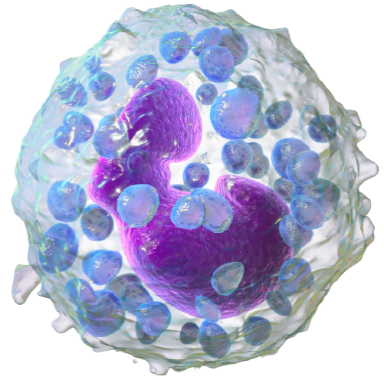 Alergijske reakcije
(imaju receptore za Fc IgE)
Bazopenija
Teško dokazati
(svakako mali broj u krvi)
Kolekcija Katedre za fiziologiju i biohemiju
Kolekcija Katedre za fiziologiju i biohemiju
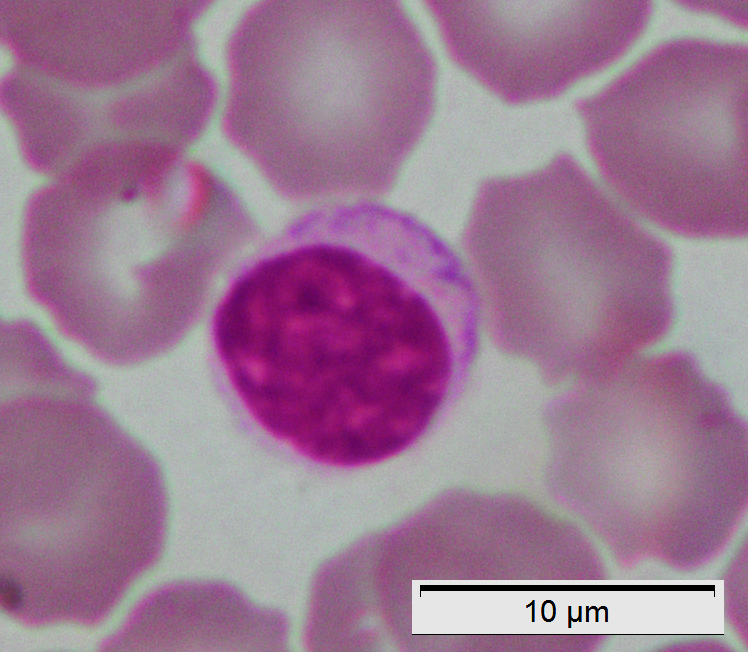 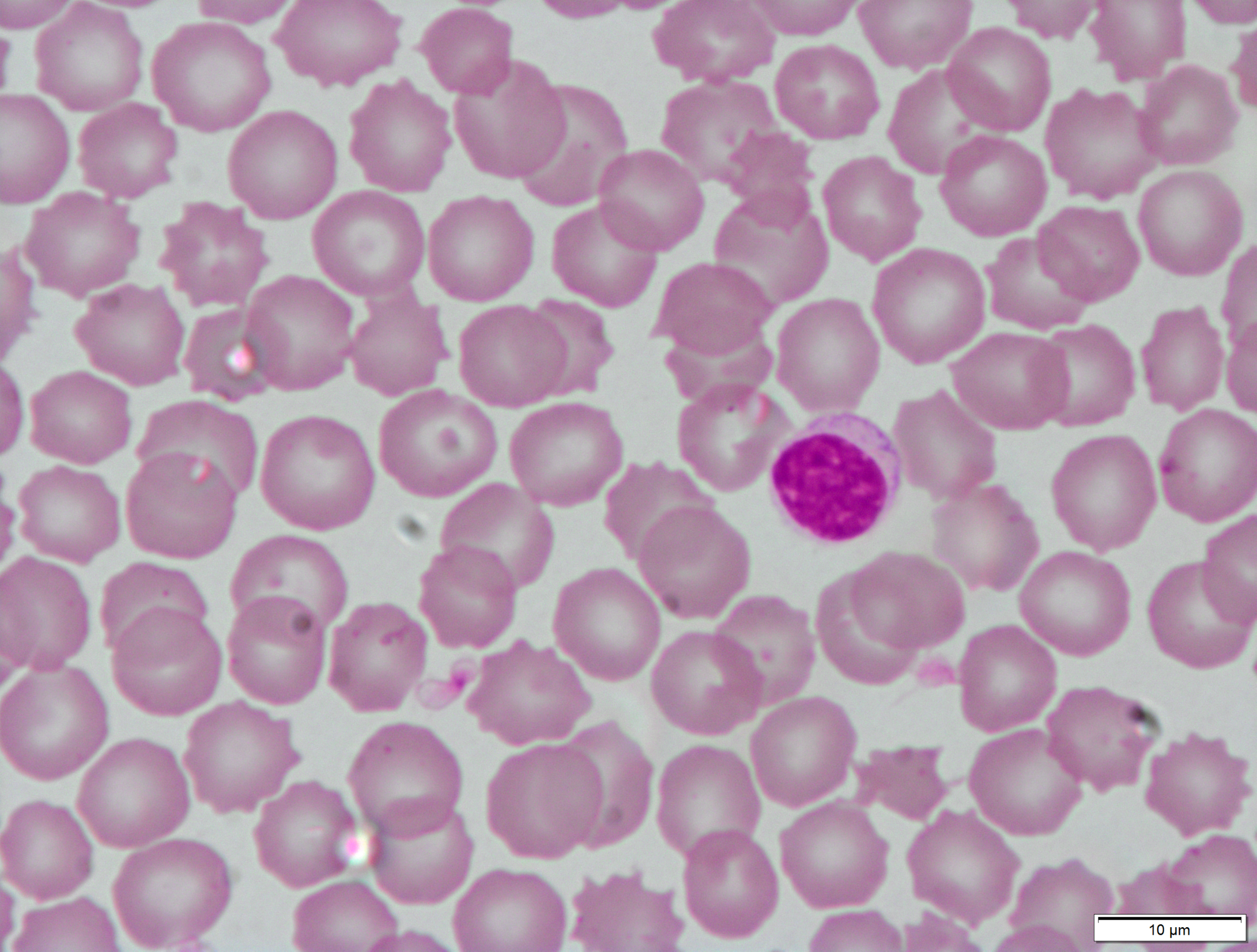 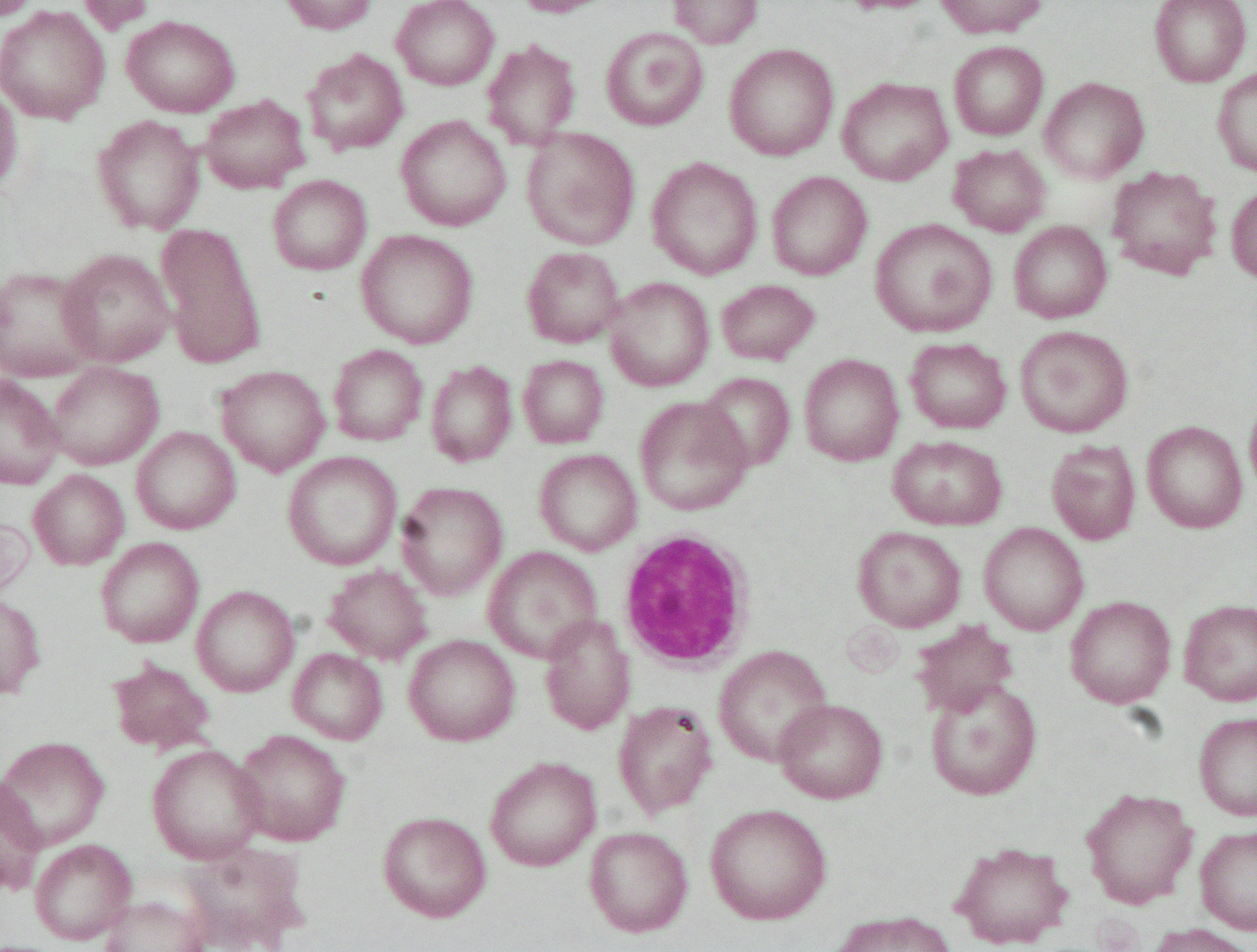 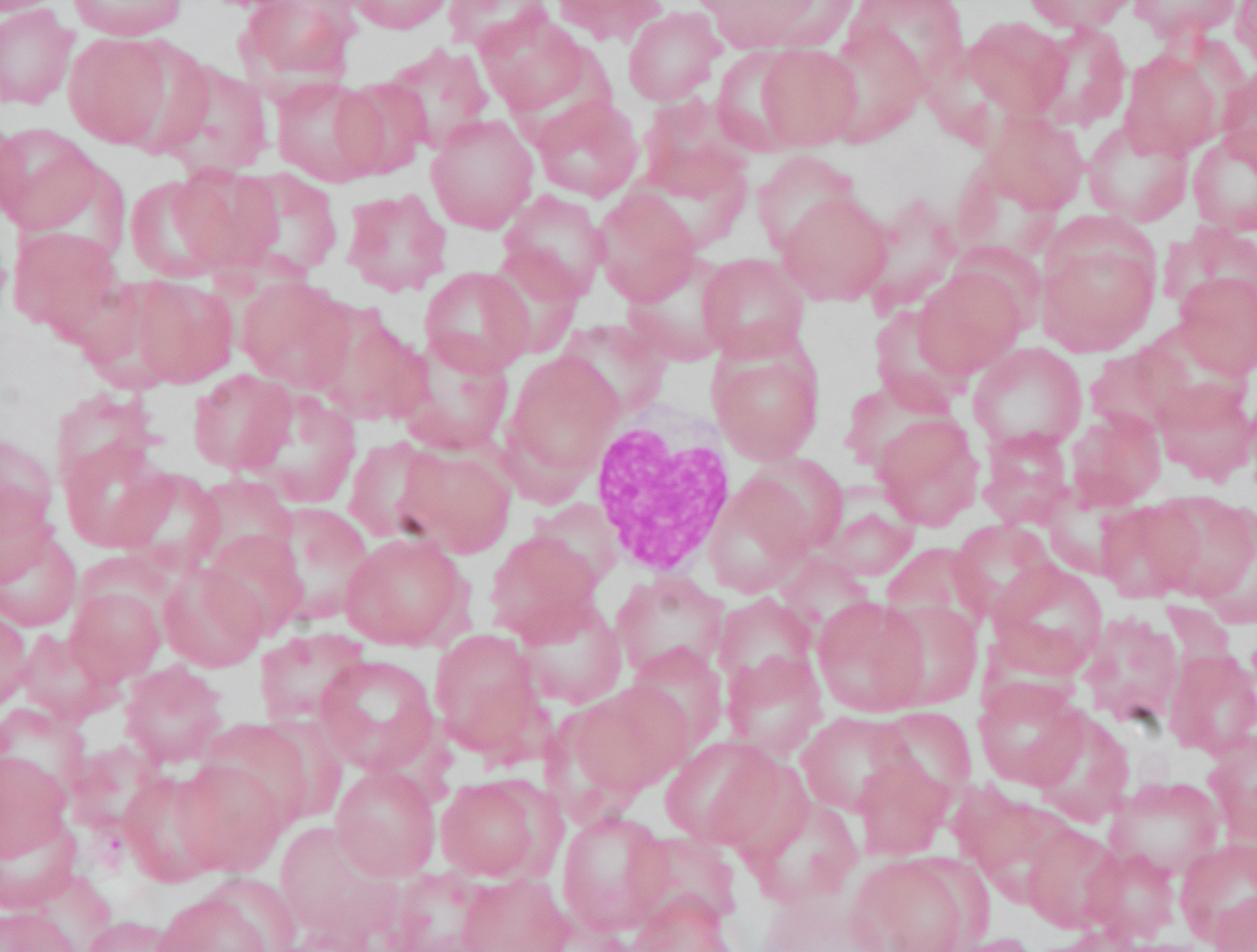 Limfociti
Limfociti imaju veličinu približnu eritrocitima.
Deo su specifičnog imunskog odgovora.
Dominantno zastupljena vrsta leukocita u krvi preživara.
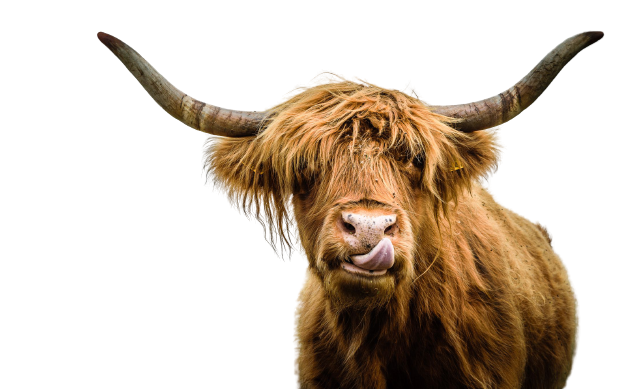 B limfociti
T limfociti
Limfocit psa
Limfocit psa
Limfocit psa
Limfocit psa
Tc limfociti
Plazma ćelije
Y
Y
Y
Y
Y
Antitela
Ćelijski imunitet
Humoralni imunitet
Kolekcija Katedre za fiziologiju i biohemiju
Kolekcija Katedre za fiziologiju i biohemiju
Kolekcija Katedre za fiziologiju i biohemiju
Kolekcija Katedre za fiziologiju i biohemiju
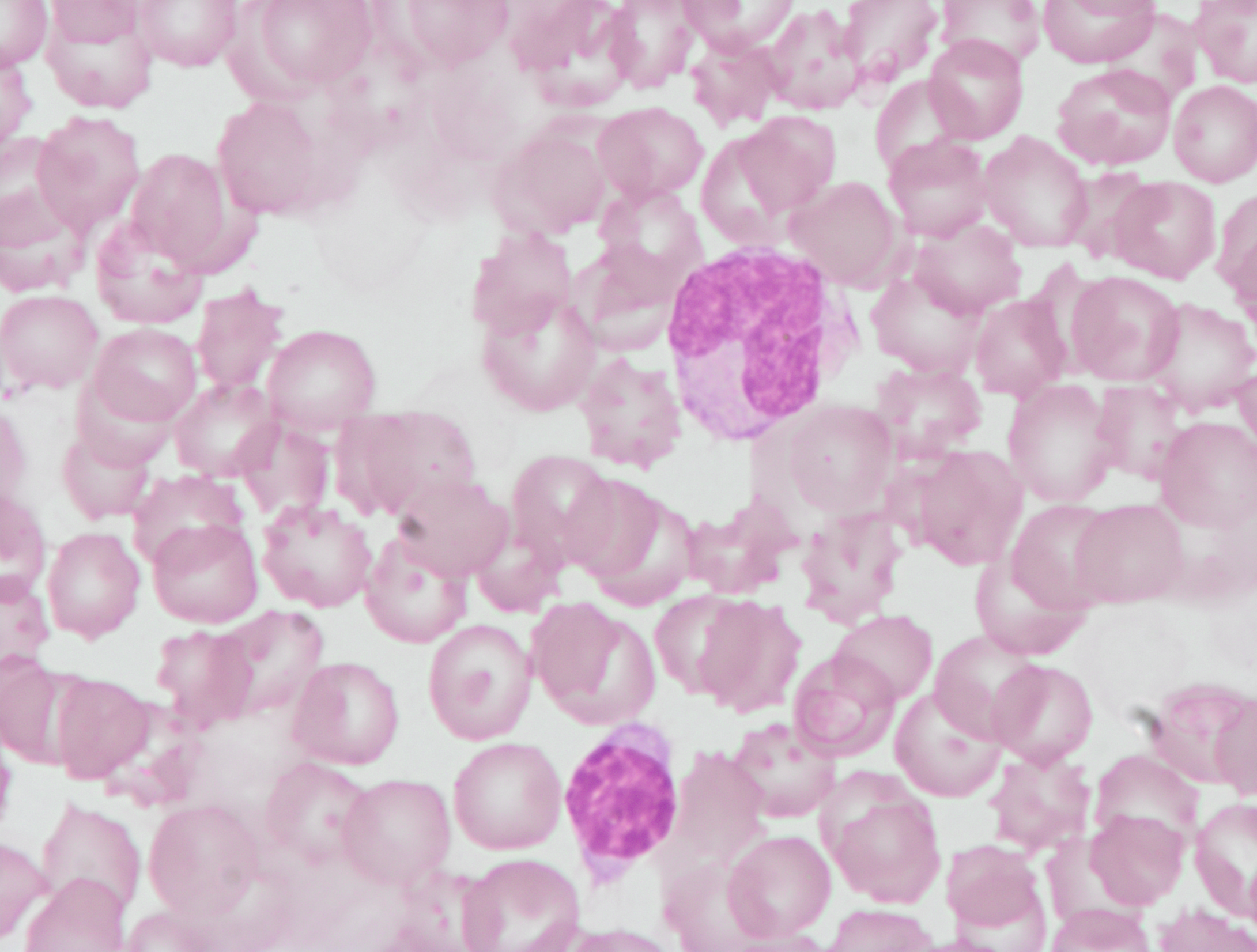 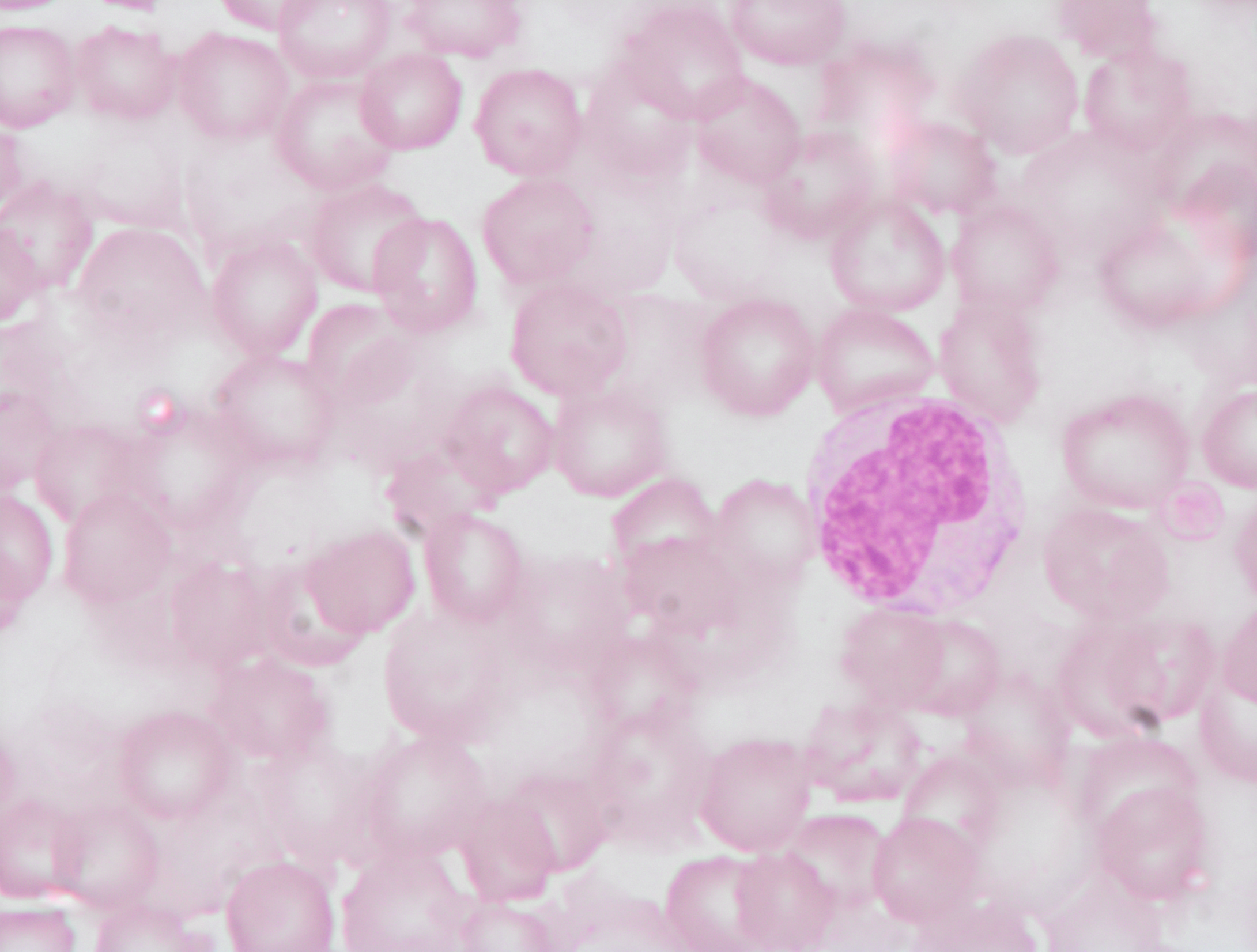 Monociti
Najveće ćelije krvi (3 puta veći od eritrocita).
U cirkulaciji provode oko 24 časa i zatim prelaze u tkiva 
(fiksni makrofagi), gde obavljaju fagocitozu i prezentaciju Ag.
Monocit psa
Monocit psa
Kupferove ćelije
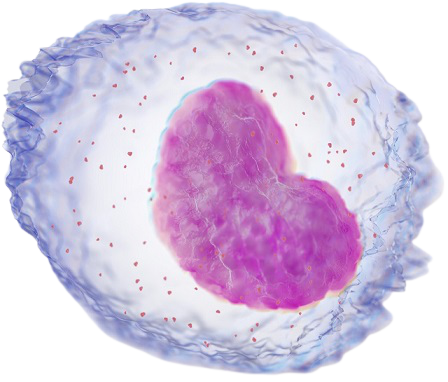 Plavo, pasuljasto jedro
Histiociti
Makrofagi pluća
Fiksni makrofagi i monociti čine monocitno-makrofagni sistem.
Kolekcija Katedre za fiziologiju i biohemiju
Kolekcija Katedre za fiziologiju i biohemiju
Ukupan broj leukocita
?
1000
puta manje od broja eritrocita
Promena broja leukocita
Leukocitoza
Bakterijske (gnojne) infekcije
Leukemija i druga maligna stanja
Leukopenija
Aplastične promene kostne srži
Metastaze malignih tumora
Virusne infekcije (panleukopenija mačaka)
Leukocitoza kao fiziološko stanje?
Leukociti se nalaze u dva odeljka
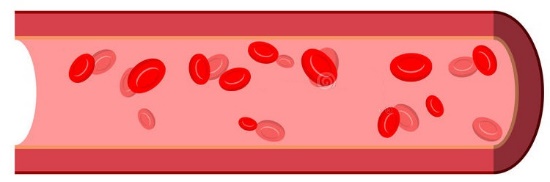 Fizičko opterećenje
Graviditet
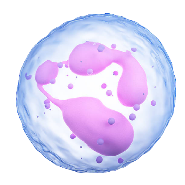 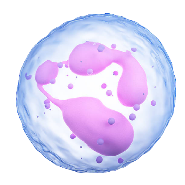 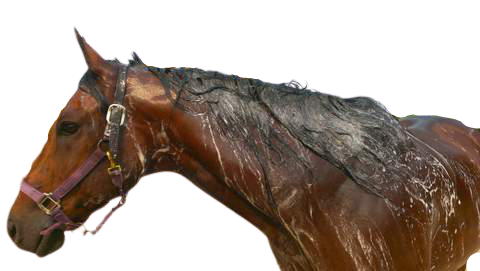 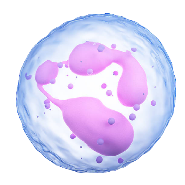 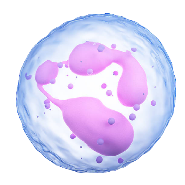 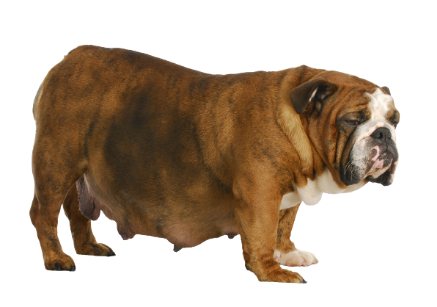 Marginalni
Cirkulišući
Uzimanje krvi za određivanje broja leukocita
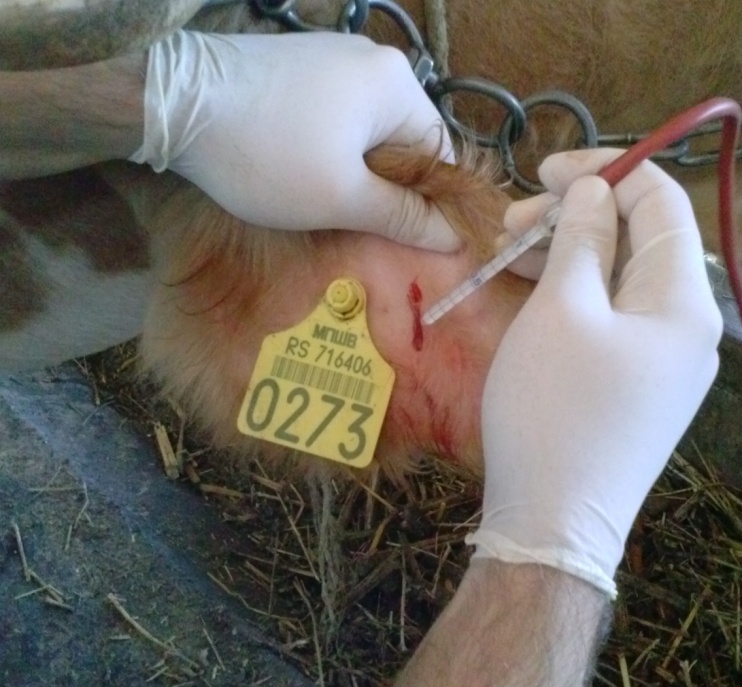 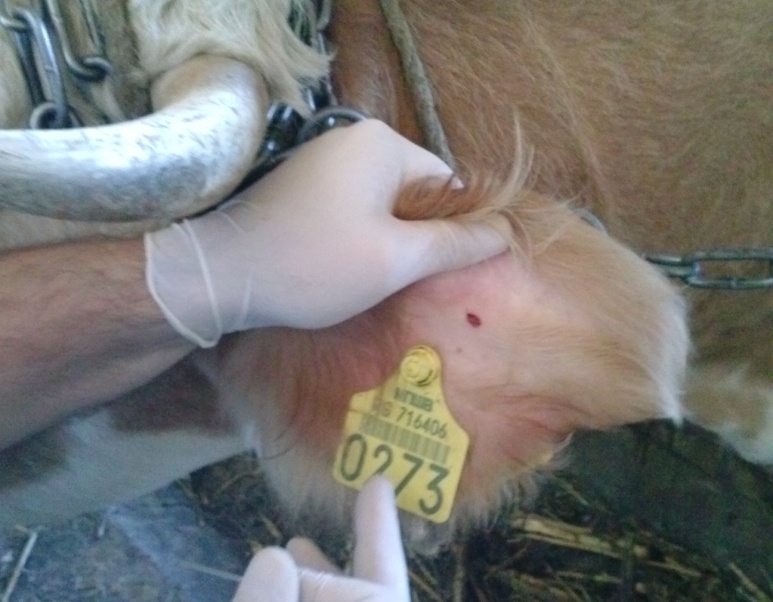 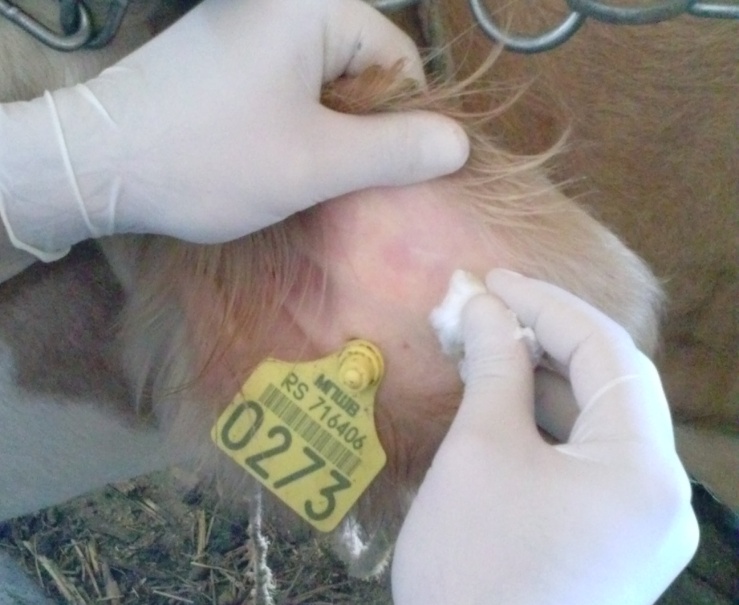 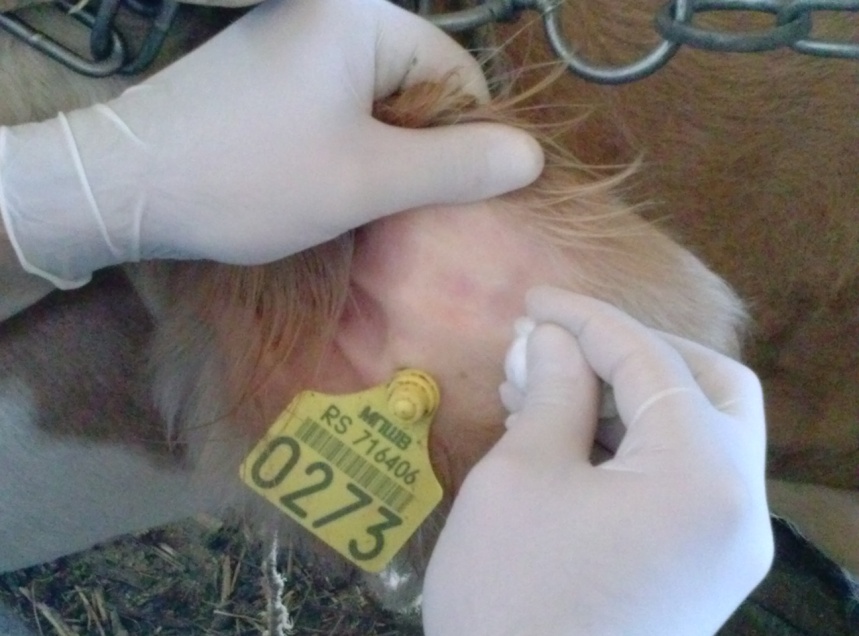 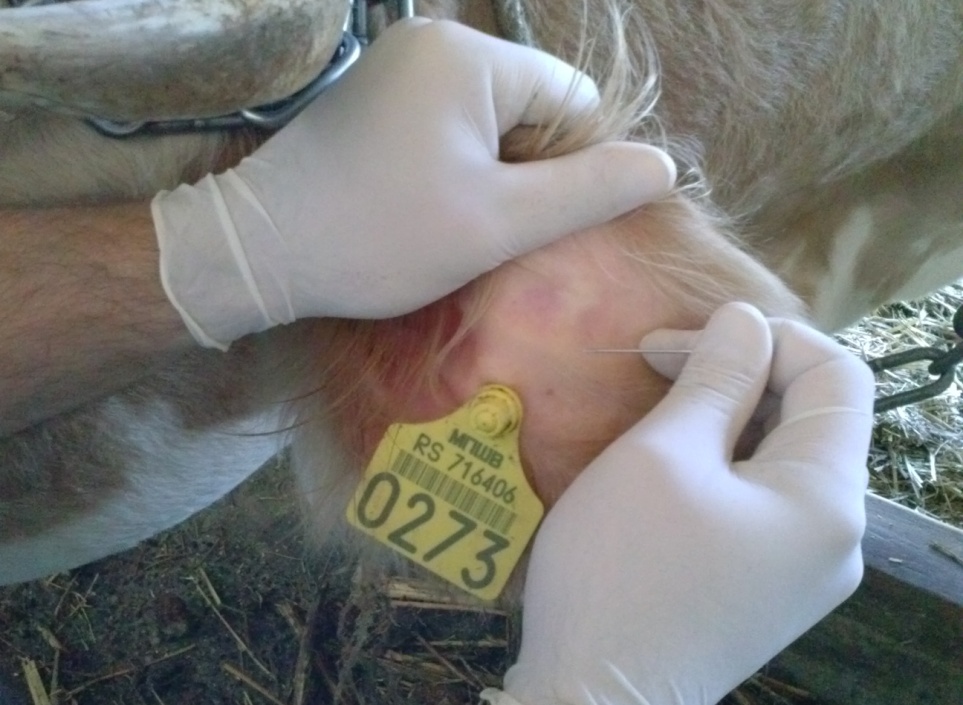 3. Sačekati da spontano izađe nekoliko kapi krvi
4. Obrisati krv suvom vatom.
2. Ubod sterilnom iglom.
1. Brijanje dlake i dezinfekcija 70 % etanolom.
5. Sledećih nekoliko kapi uvući u melanžer (0,5).
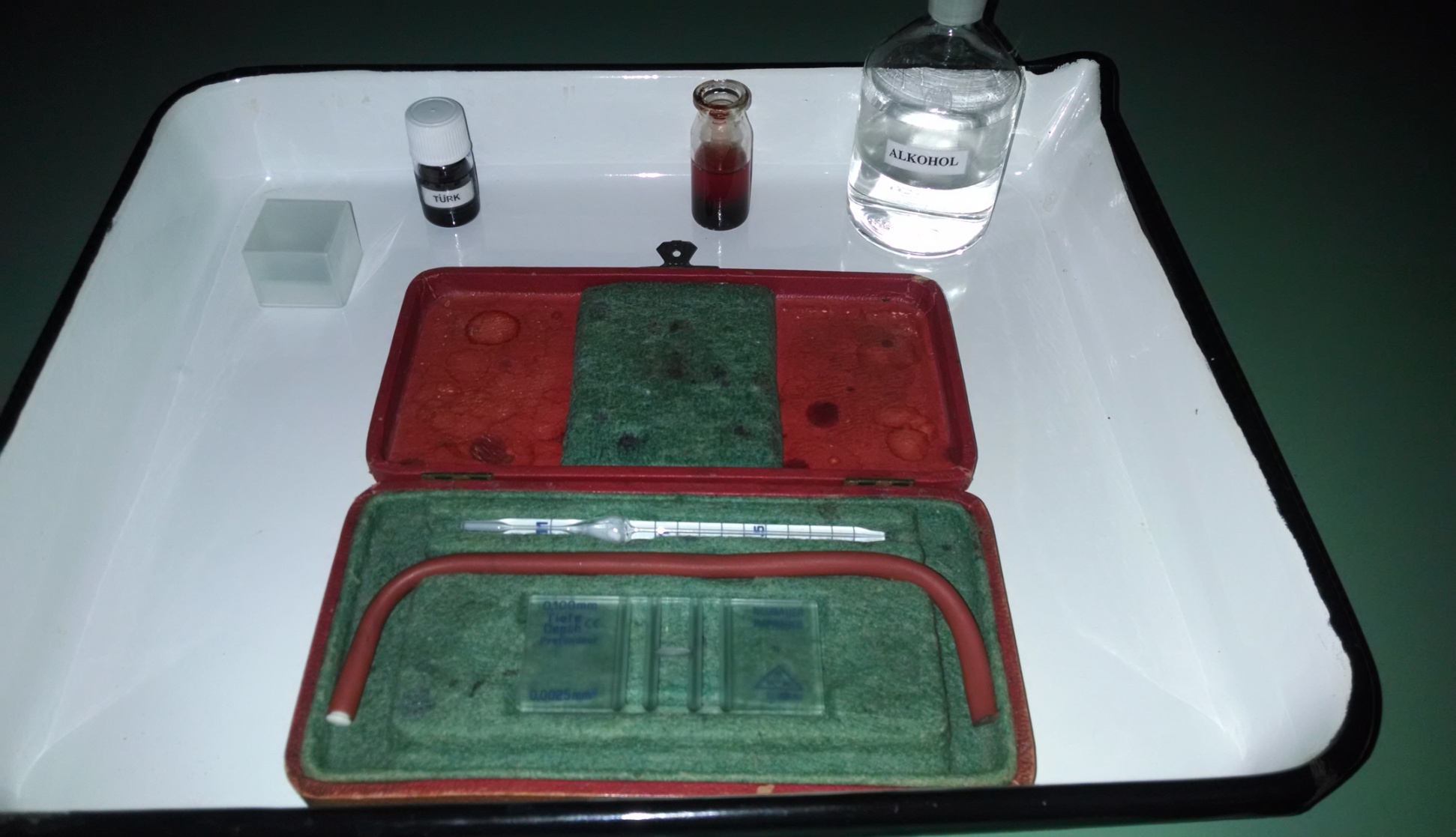 Pribor za brojanje leukocita
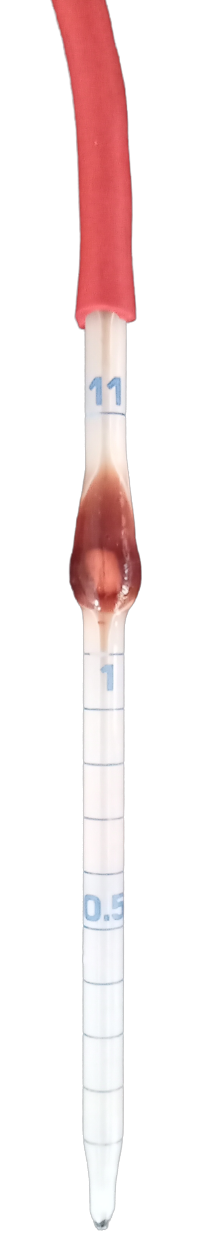 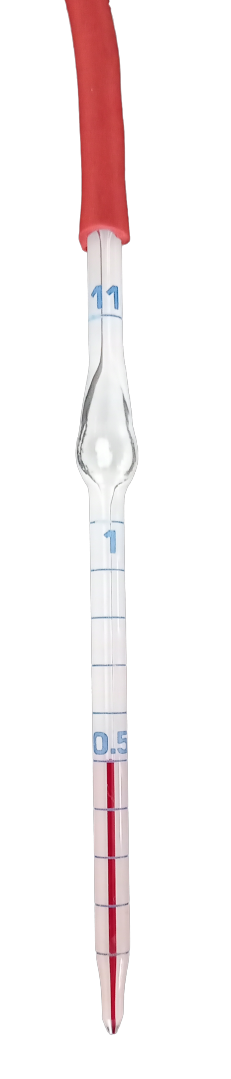 Melanžer za brojanje leukocita
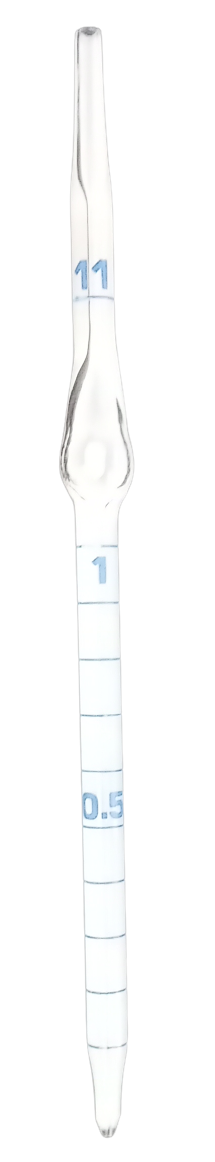 1. Uvlačenje krvi u melanžer do oznake 0,5.
2. Brisanje vrha melanžera vatom.
3. Uvlačenje Türk-ovog rastvora do oznake 11.
Melanžer za brojanje leukocita
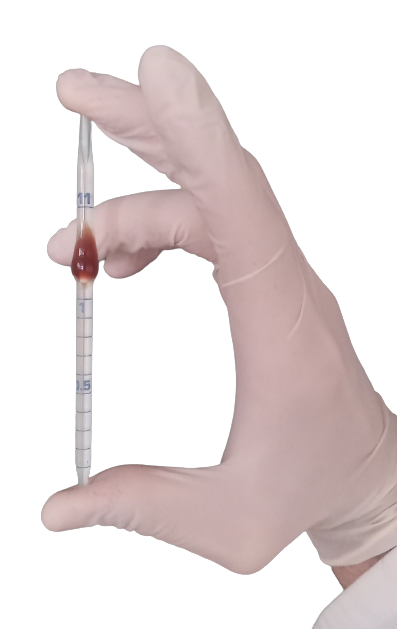 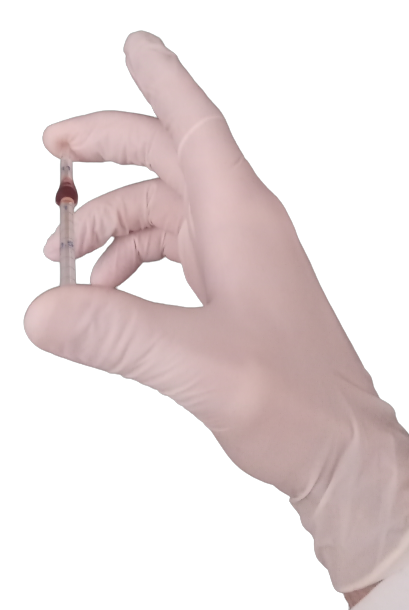 Palac i kažiprst (srednji prsti) staviti na oba kraja melanžera.
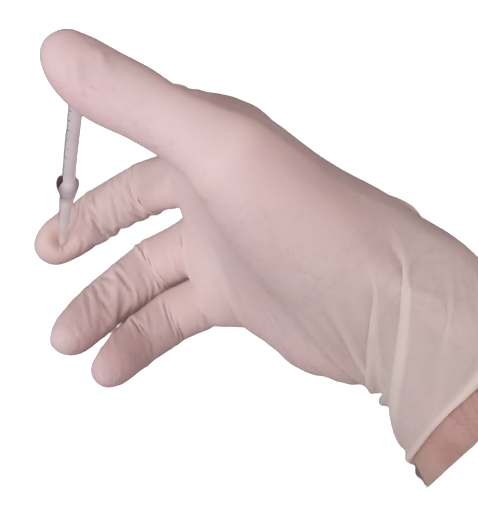 Mešanje
Türk-ov rastvor
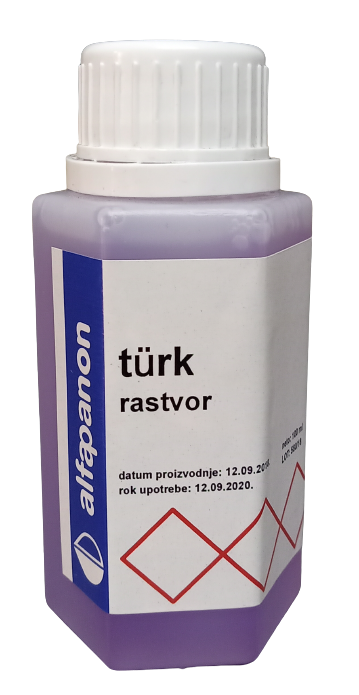 CH3COOH – razaranje eritrocita.
Gencijana violet – bojenje jedra leukocita.
Komorica za brojanje leukocita
Ne razlikuje se od komorice za brojanje eritrocita.
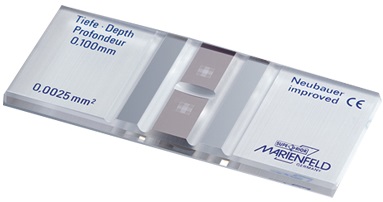 10 x
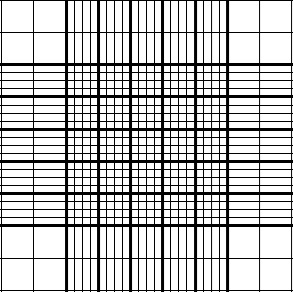 Ne možemo odrediti vrstu leukocita već samo ukupan broj leukocita.
Razlikuje se deo mrežice 
u kome se broje leukociti.
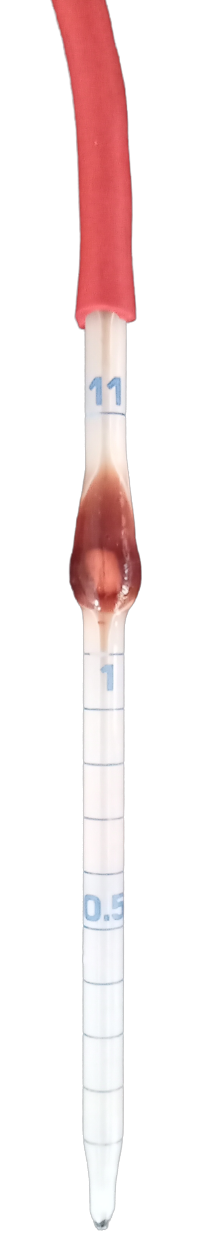 Obrazac za izračunavanje
Broj leukocita u L krvi =
Br. izbrojanih leukocita
x 20 x 10 x 10⁶
Prosek ukoliko 
brojimo u 4 kvadrata
Obrazloženje
– stepen razblaženja krvi.
20
10 – zapremina centralnog kvadrata je 0,1 mm³, 
       a potrebno je izračunati u 1 mm³.
10⁶ – mm³ x 10⁶ = L
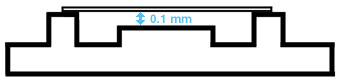 0,1 mm
Broj Le/L krvi = 35 x 20 x 10 x 10⁶ = 7000 x 10⁶ = 7 x 10⁹/L
Leukocitarna formula
Apsolutna
Relativna
%
109/L
Broj pojedinih vrsta leukocita u 1 L krvi u odnosu na ukupan broj leukocita.
Procentualna zastupljenost pojedinih vrsta leukocita.
Leukocitarna formula
Leukocitarna formula
Potrebno je napraviti obojeni razmaz periferne krvi.
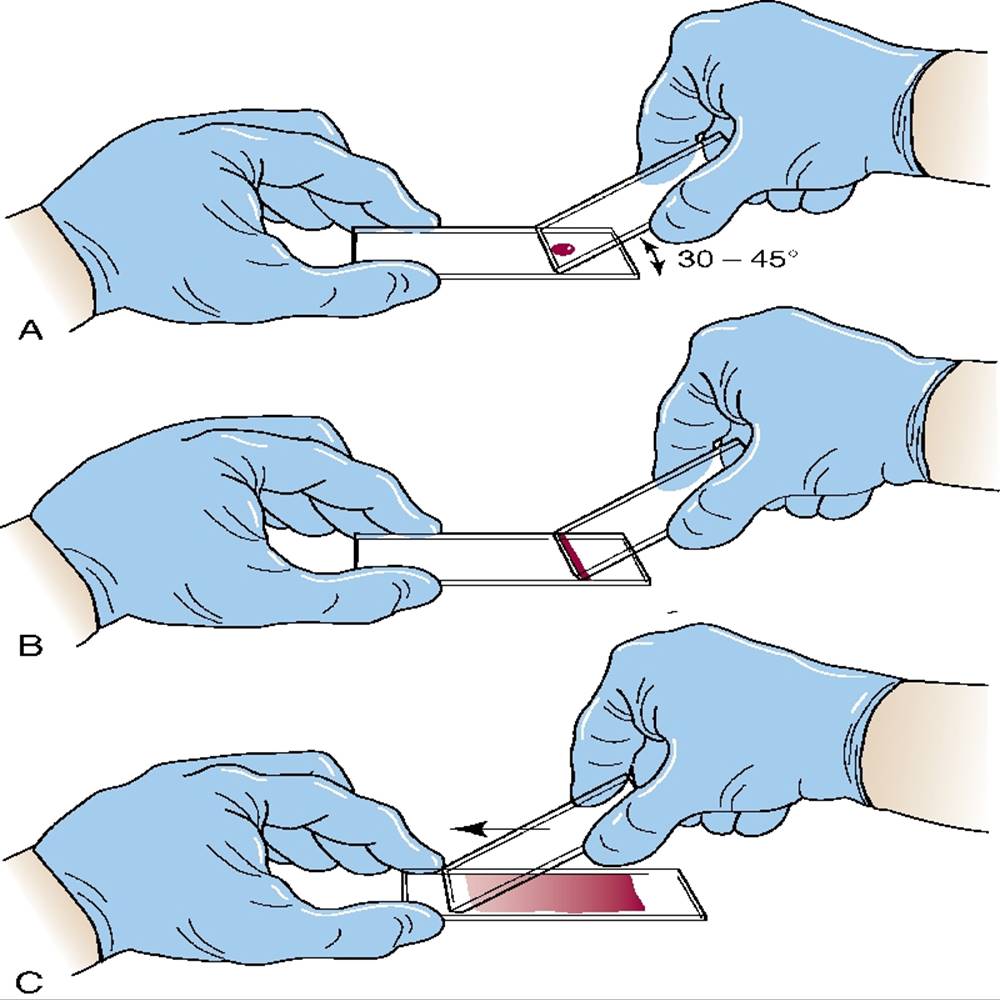 A – Staklenim štapićem staviti kap krvi na mikroskropsku pločicu.

B – Uz rub kapljice krvi prisloniti ivicu druge mikroskopske pločice koja se drži pod uglom od 45°.

C – Prevlačenjem pločice pod uglom od 45° napraviti razmaz.
A
B
Bojiti po
Papenheim-u
C
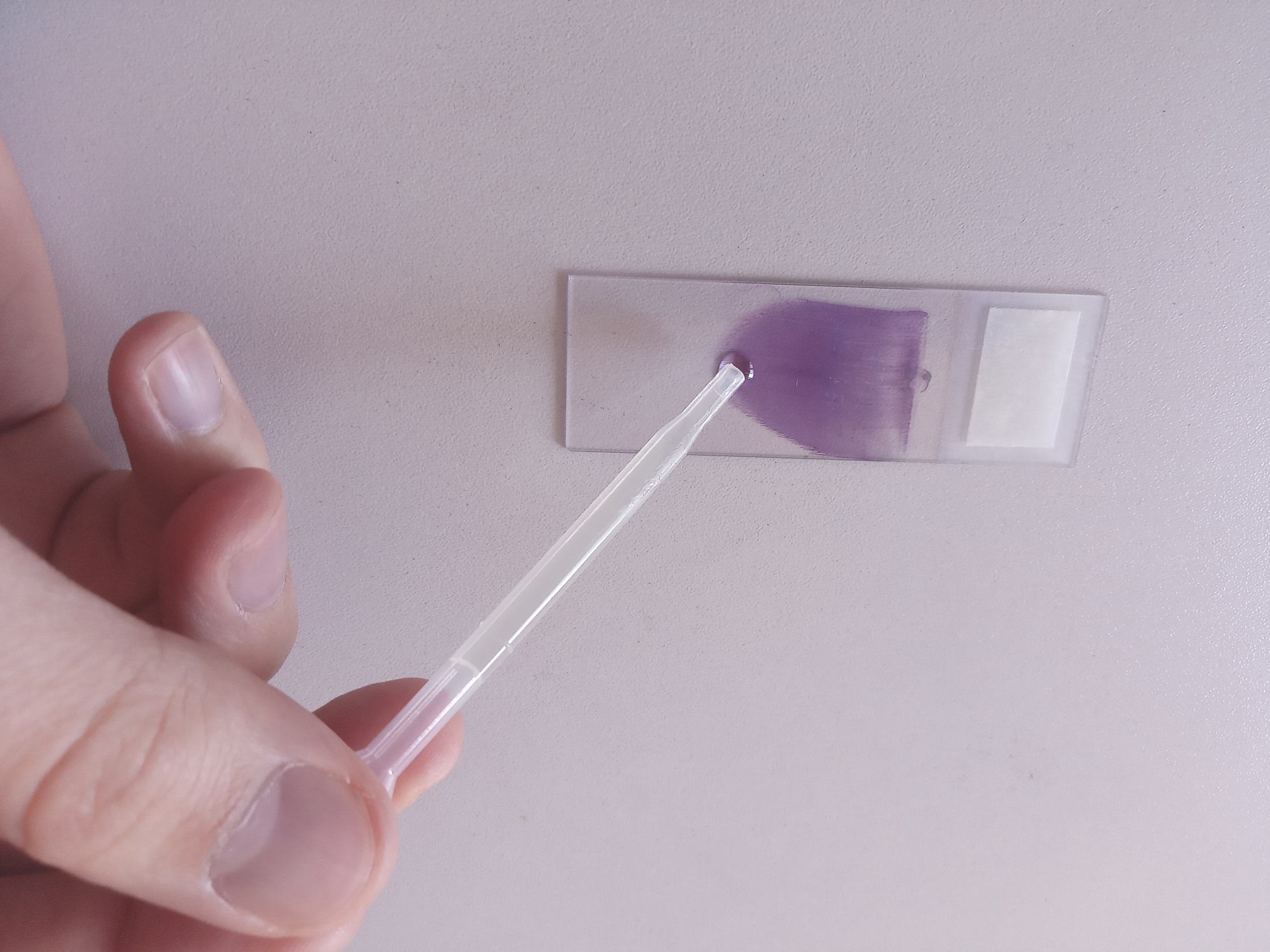 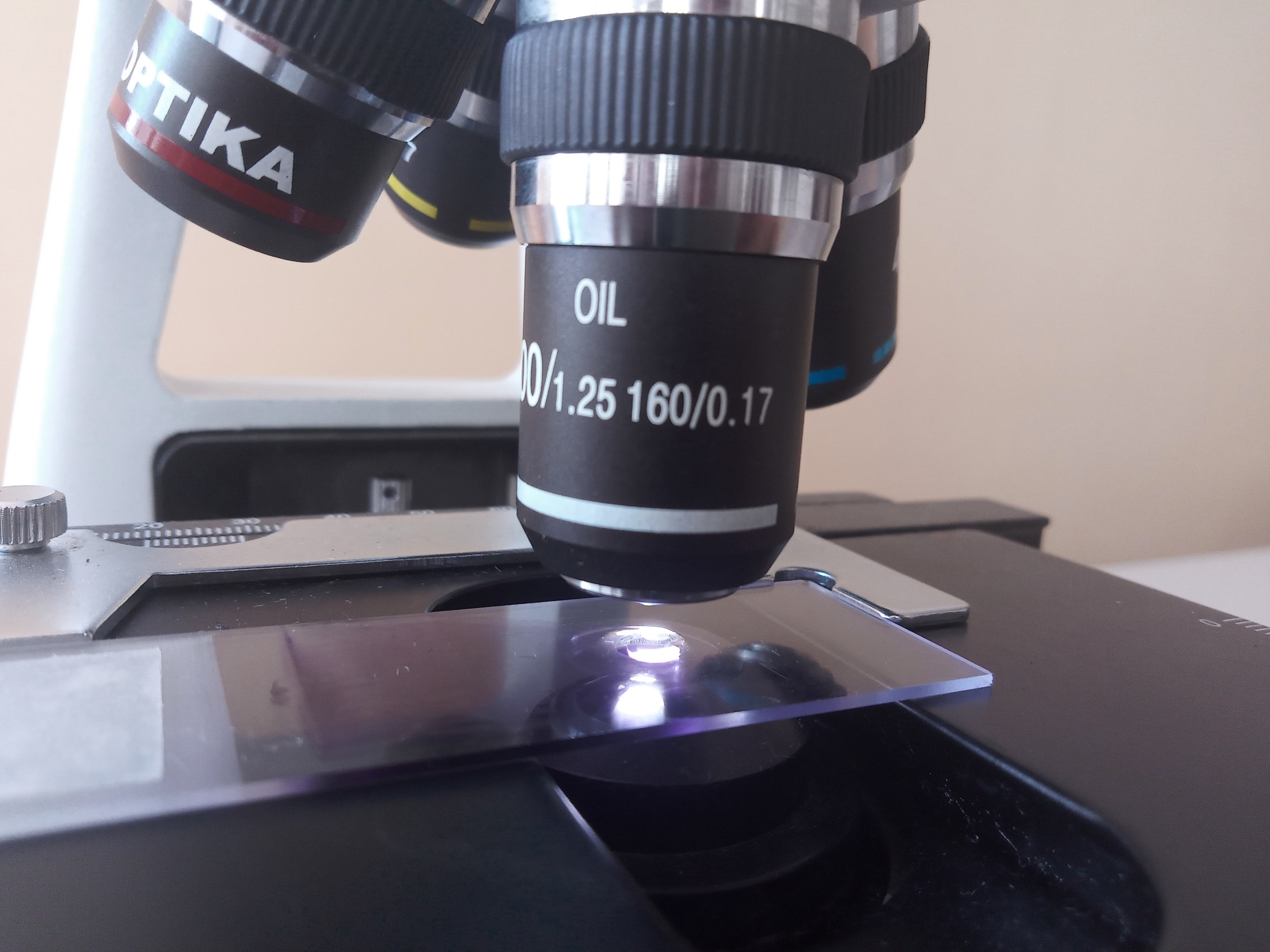 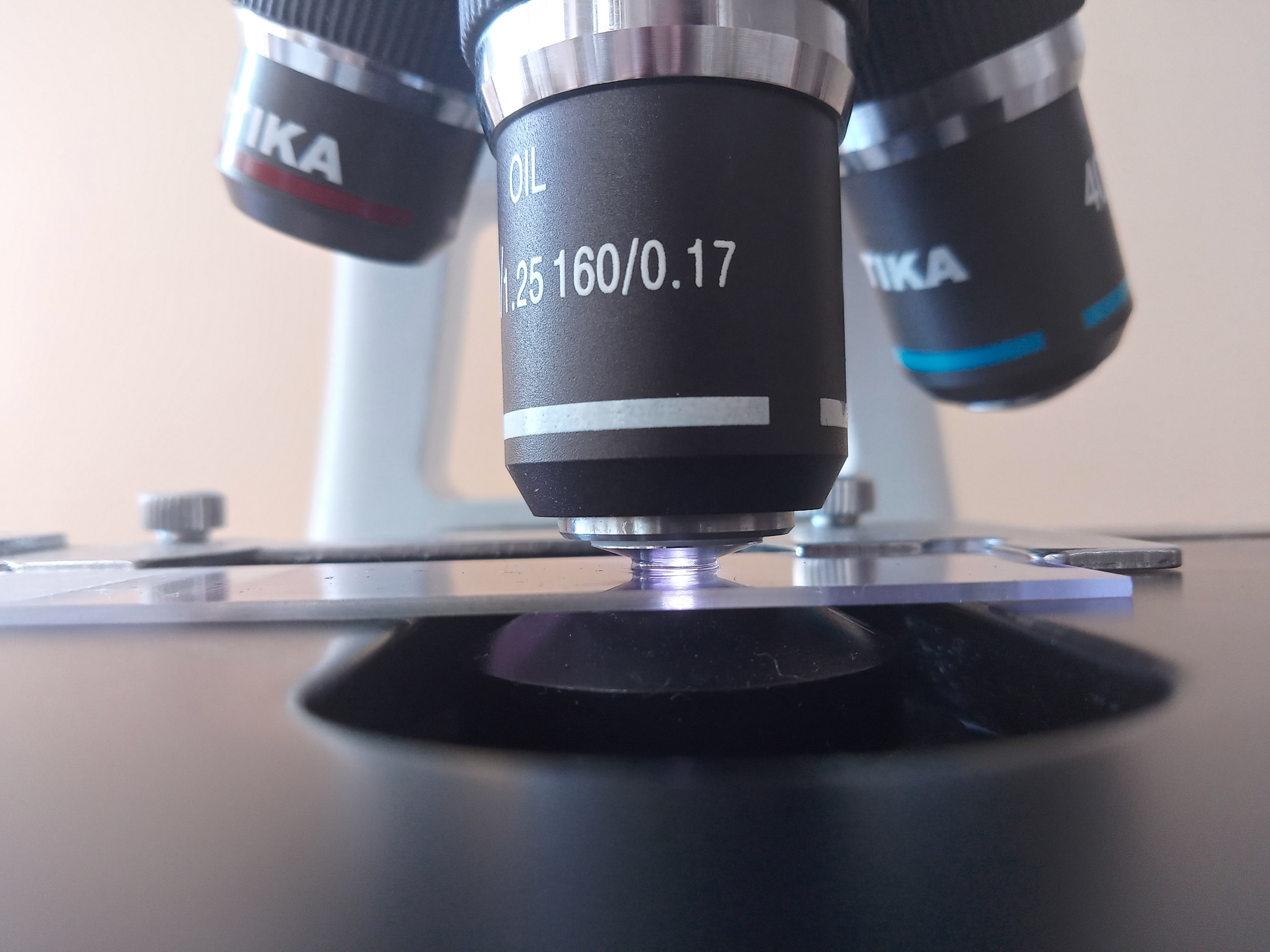 Određivanje leukocitarne formule
4 horizontalna i 2 uspravna vidna polja.
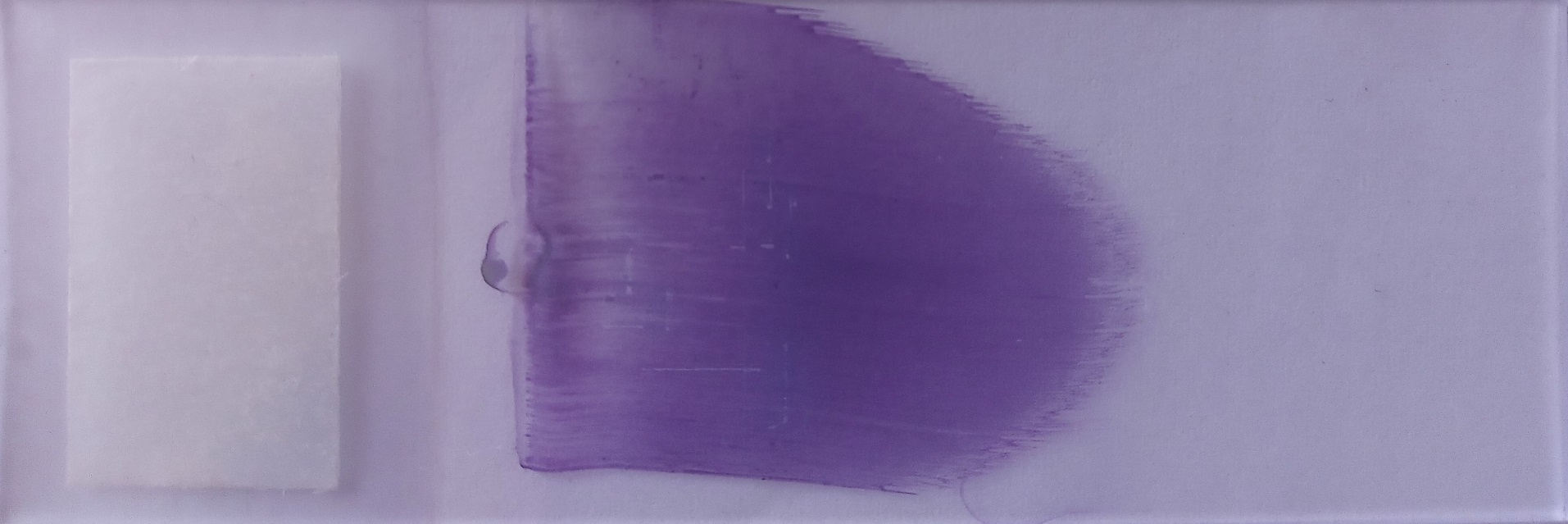 2
Naći najmanje 100 leukocita i odrediti vrstu.
4
Leukocitarna formula
Apsolutna
Relativna
%
109/L
Nađen broj neutrofila
x 100
Ne (%) =
Ukupan broj izbrojanih
leukocita
Ne (%) x Broj Le/L krvi
Ne (109/L) =
100
Ključna pitanja i zadaci
Zadatak

Odrediti broj leukocita u uzorku krvi.
Odrediti apsolutnu i relativnu leukocitarnu formulu.

 Obavezan rezultat u svesci!
Poreklo i uloge leukocita?
Uloge leukocita?
Podela leukocita?
Morfologija različitih vrsta leukocita?
Pojmovi leukocitoza i leukopenija?
Postupak određivanja broja leukocita?
Postupak određivanja leukocitarne formule?
Hvala na pažnji!